A központi idegrendszer sejtjei: neuronok, gliasejtek. Szinapszis. Idegrost típusok
Dr. L. Kiss Anna
Anatómiai, Szövet-és Fejlődéstani Intézet
Semmelweis Egyetem
2019
A központi idegrendszer sejtjei
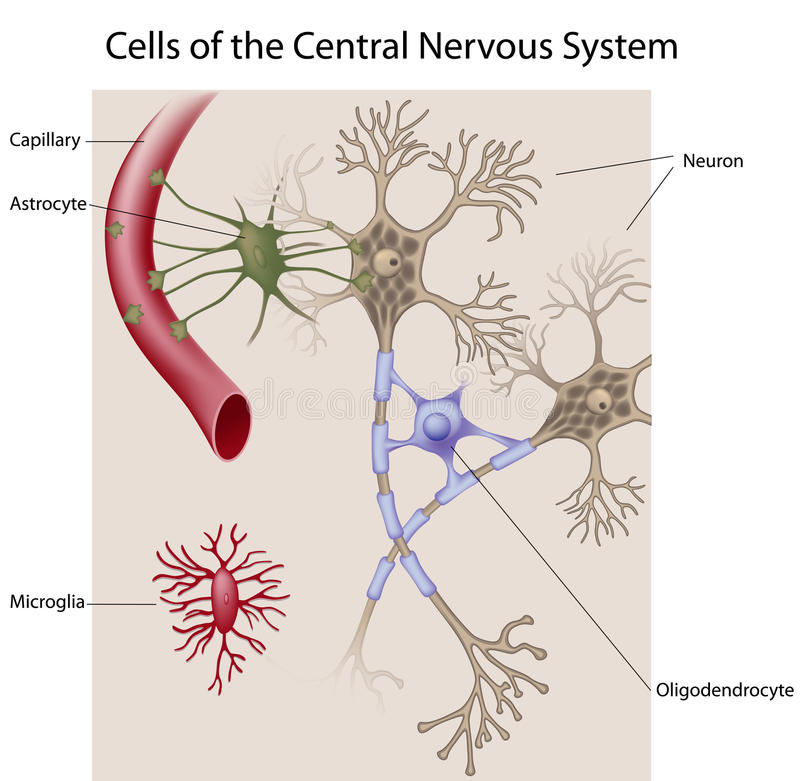 Neuronok+gliasejtek

Kapcsolatok: szinapszisok
Neuronok: nyúlványos polarizált sejtek
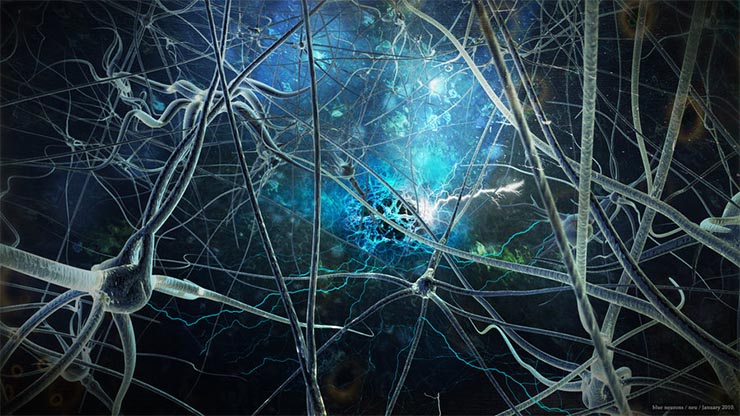 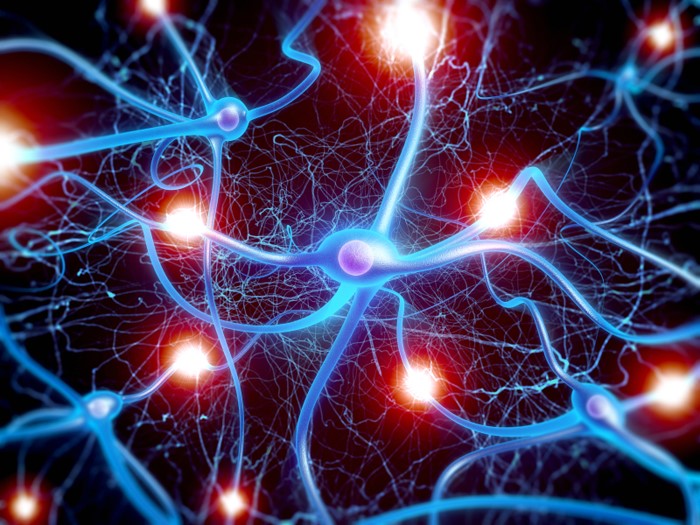 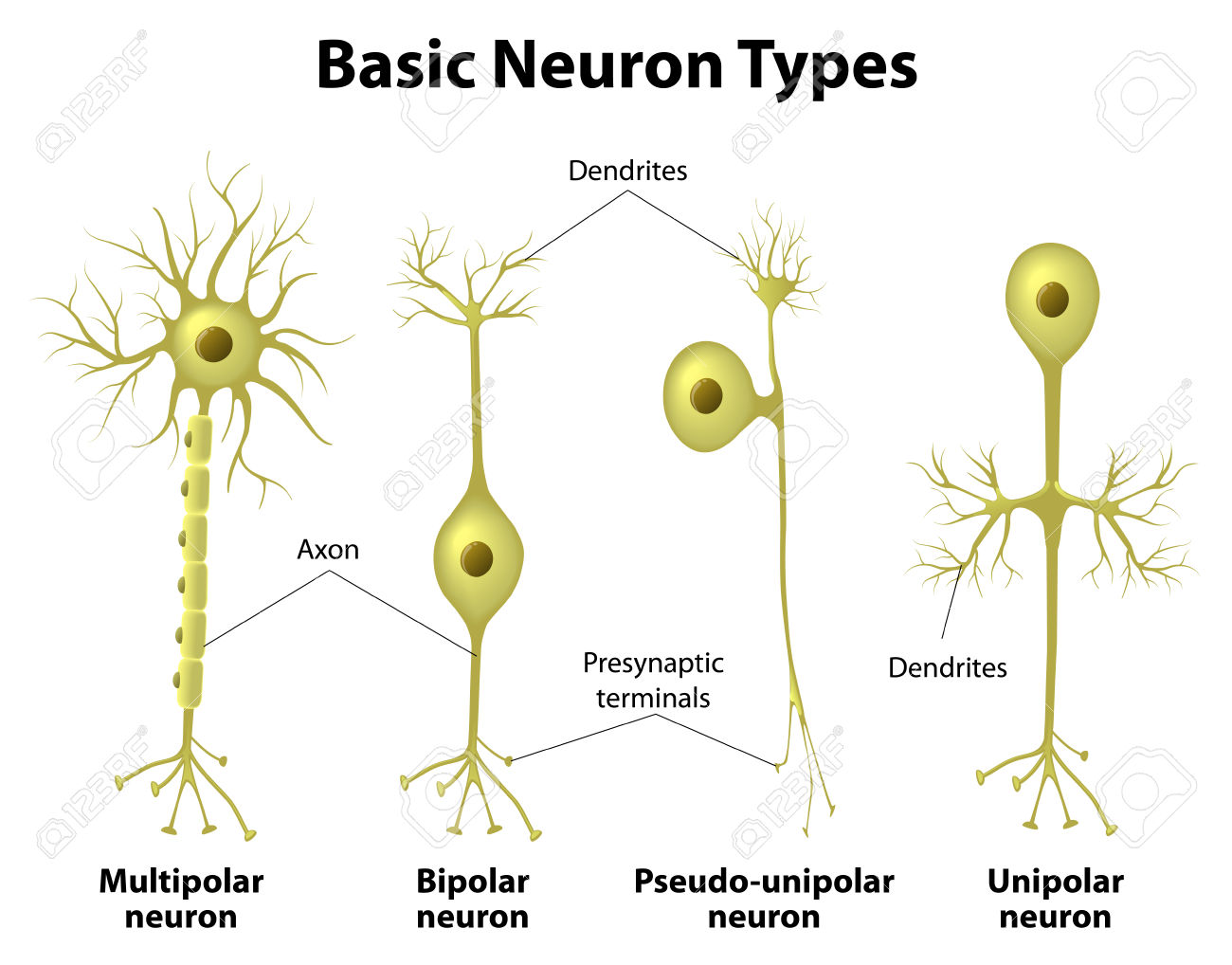 A központi idegrendszer sejtjei
Neuronok: multipoláris neuron
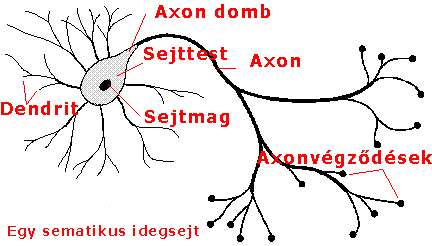 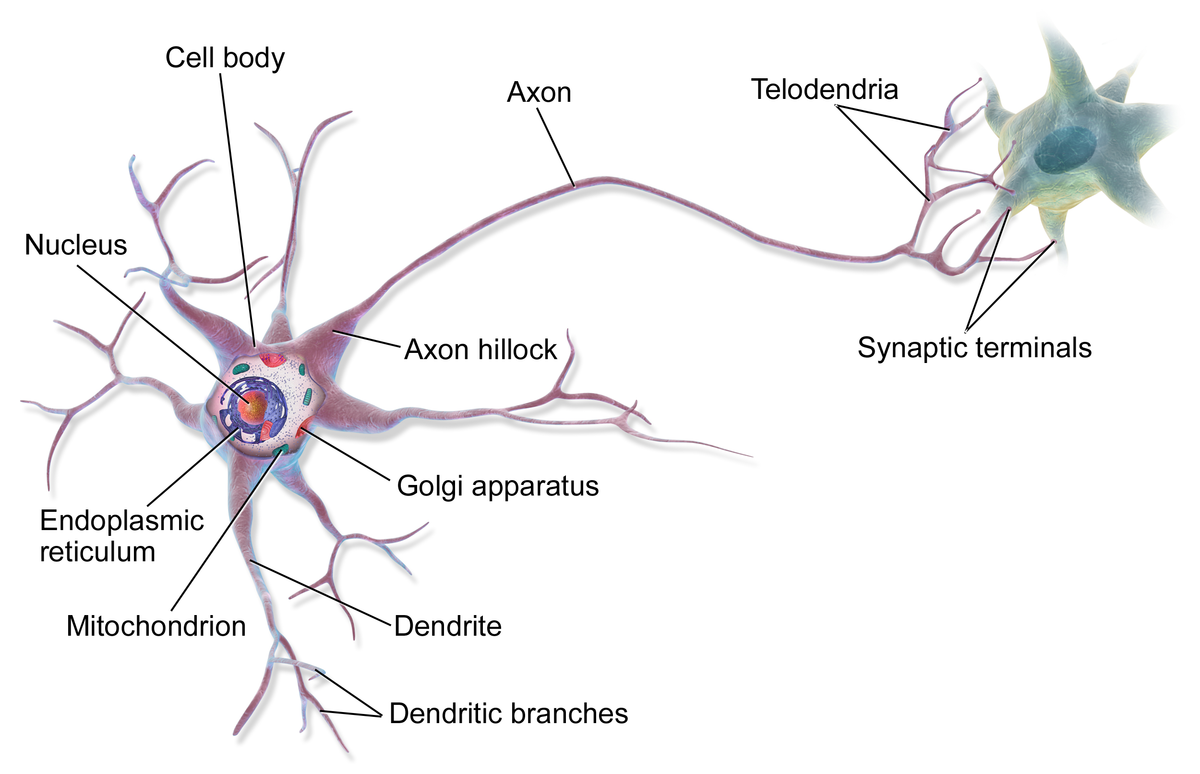 Sejtalkotók: fejlett rER (intenzív fehérjeszintézis)
	     eukromatikus sejtmag
	     Golgi apparatus
                     neurofilaments (axonális transzport)

Axon: hosszú (Golgi I typusú neuronokban CNS)
           rövid (Golgi II típusú interneuronokban )
Szinapszisok
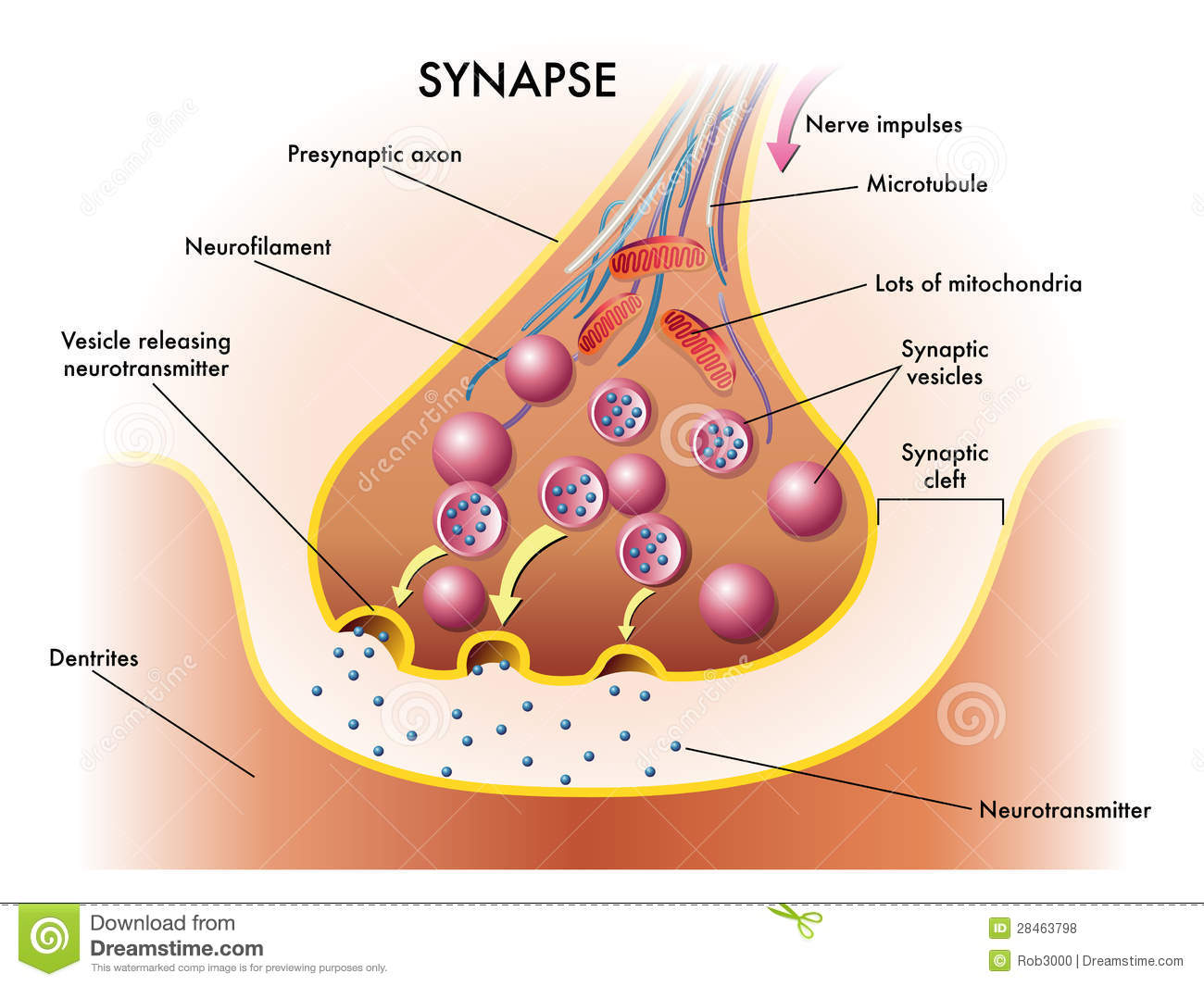 Kapcsolat :
Idegsejt-idegsejt 
Idegsejt-más (pl izom)
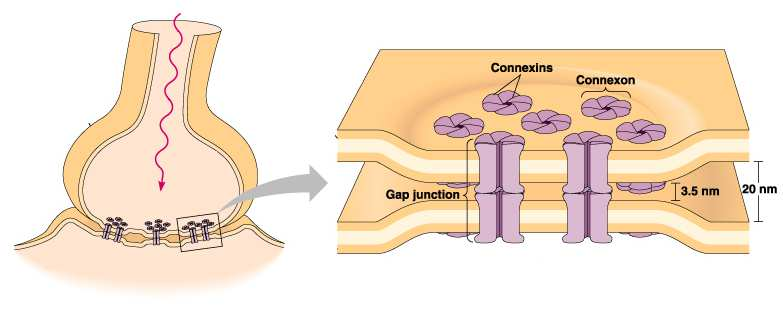 Kémiai szinapszis:
	szinaptikus rés tágabb
	szinaptikus vezikulák (vándorlás, exocitózis)
	lassabb, egyirányú ingerületvezetés
Elektromos szinapszis:
	szinaptikus rés kisebb
	nexus (gap junction)
	gyors, kétirányú transzport
Szinapszisok: kémiai szinapszis
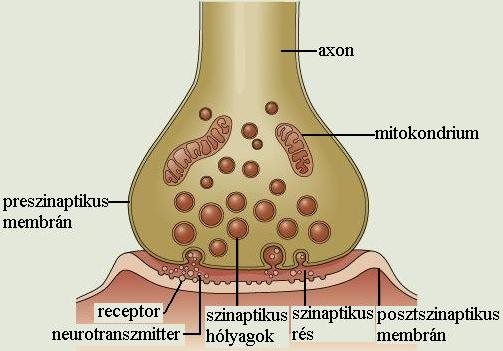 Kémiai szinapszisok, neurotranszmitterek
Kémiai szerkezet:
	1.) aminosavak: glutaminsav, aszparaginsav, glicin
	2.) neuropeptidek: vazopresszin, szomatosztatin, neurotenzin stb
	3.) monoaminok: adrenalin, noradrenalin, dopamin, szerotonin
	4.) acetilkolin
	5.) egyéb

Serkentő

Gátló: GABA
Serkentő és gátló szinapszis
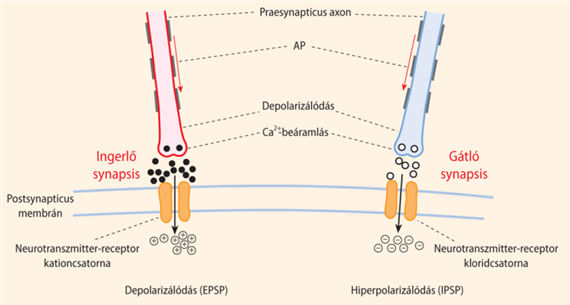 Jelátvitel a neuronokban
Másodlagos hírvivők:

1.) cAMP: a Gprotein család Gs (stimuláló) fehérjéi aktiválják az adenil cikáz enzimet
ATP-cAMP átalakulás		cAMP a citoplazmában a protein kináz (PKA) szabályozó alegységéhez kapcsolódik		PKA számos célfehérjét foszforilál (pl ioncsatornákat, amelyek a foszforiláció hatására megnyilnak v. bezáródnak) 

2.) Foszfatidil inozitol (a másodlagos hírvivő) : számos receptor Gq  proteinnel kapcsolódik
	Gq aktiválódás		foszfolipáz C (PLC) enzim aktiválása	            PLC hasítja a foszfatidil 	inozitolt, 	PIP2		diacilglicerin (DAG)+inozitol-1,4,5-trifoszfát (IP3)		DAG aktiválja a PKC-t		PKC fehérjéket foszforilál, és IP3 a receptorához kötődve 	CA ion beáramlást eredményez
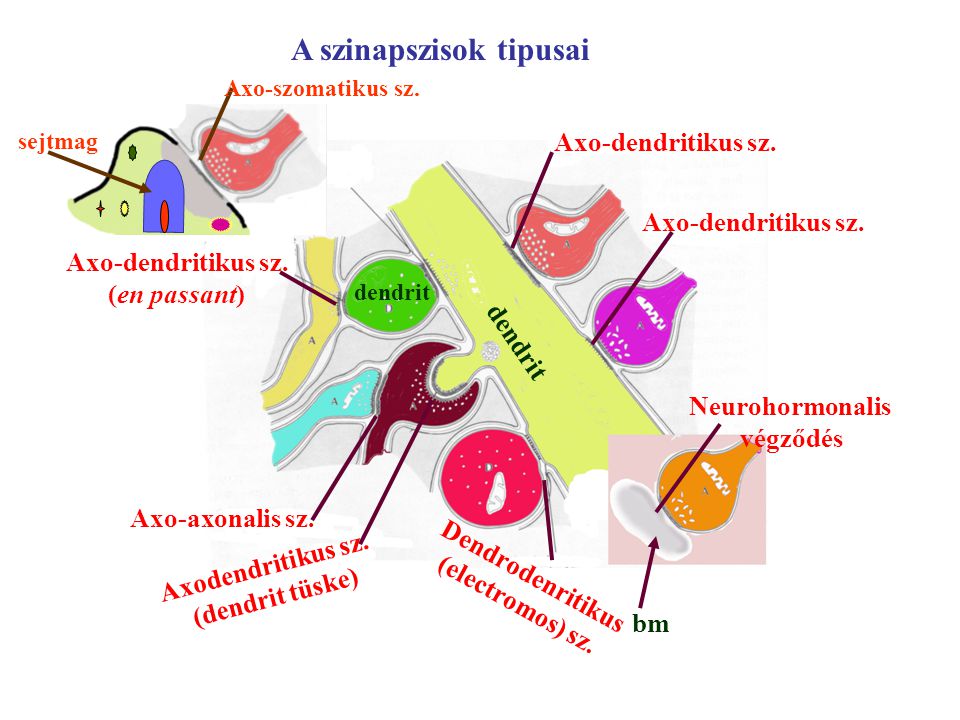 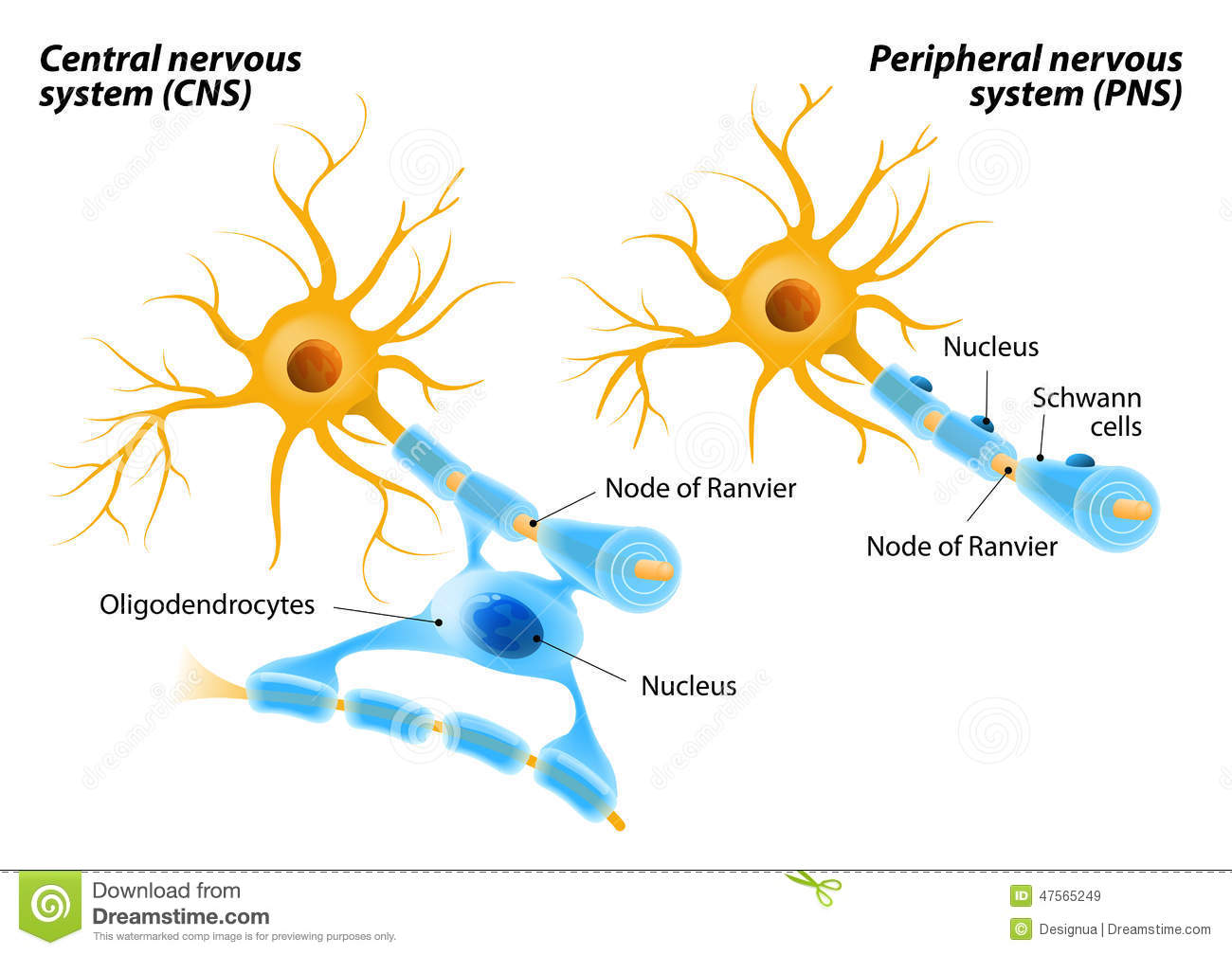 Axon: 
		csupasz
		myelin hüvely
		Schwann hüvely
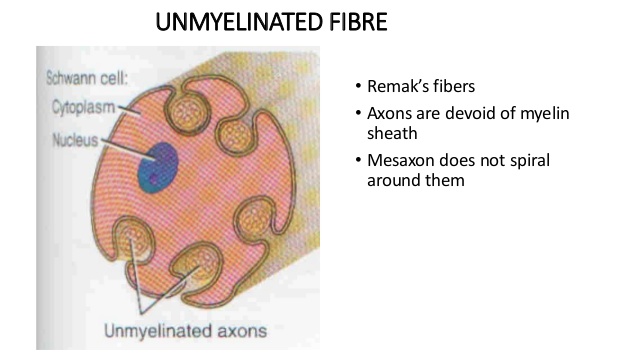 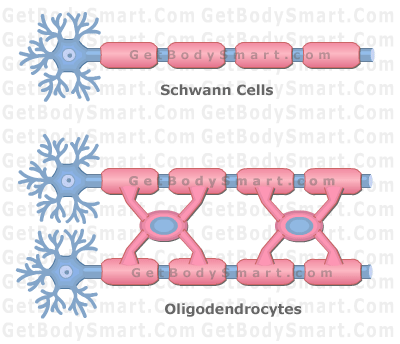 Glia sejtek
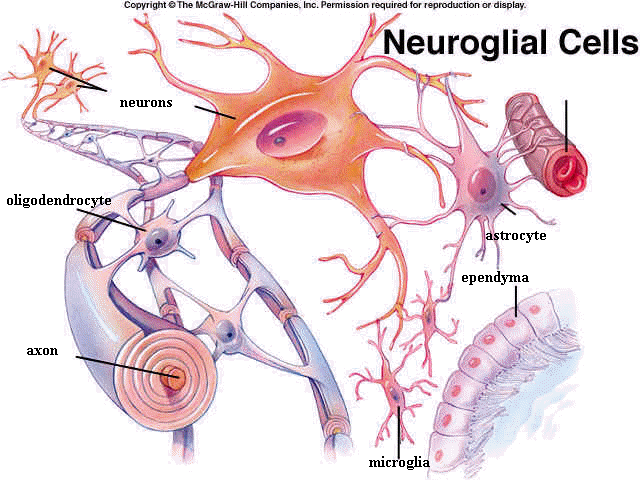 Schwann sejt

oligodenroglia sejt

ependyma sejt

astrocyta

microglia

satellita sejtek
Glia sejtek
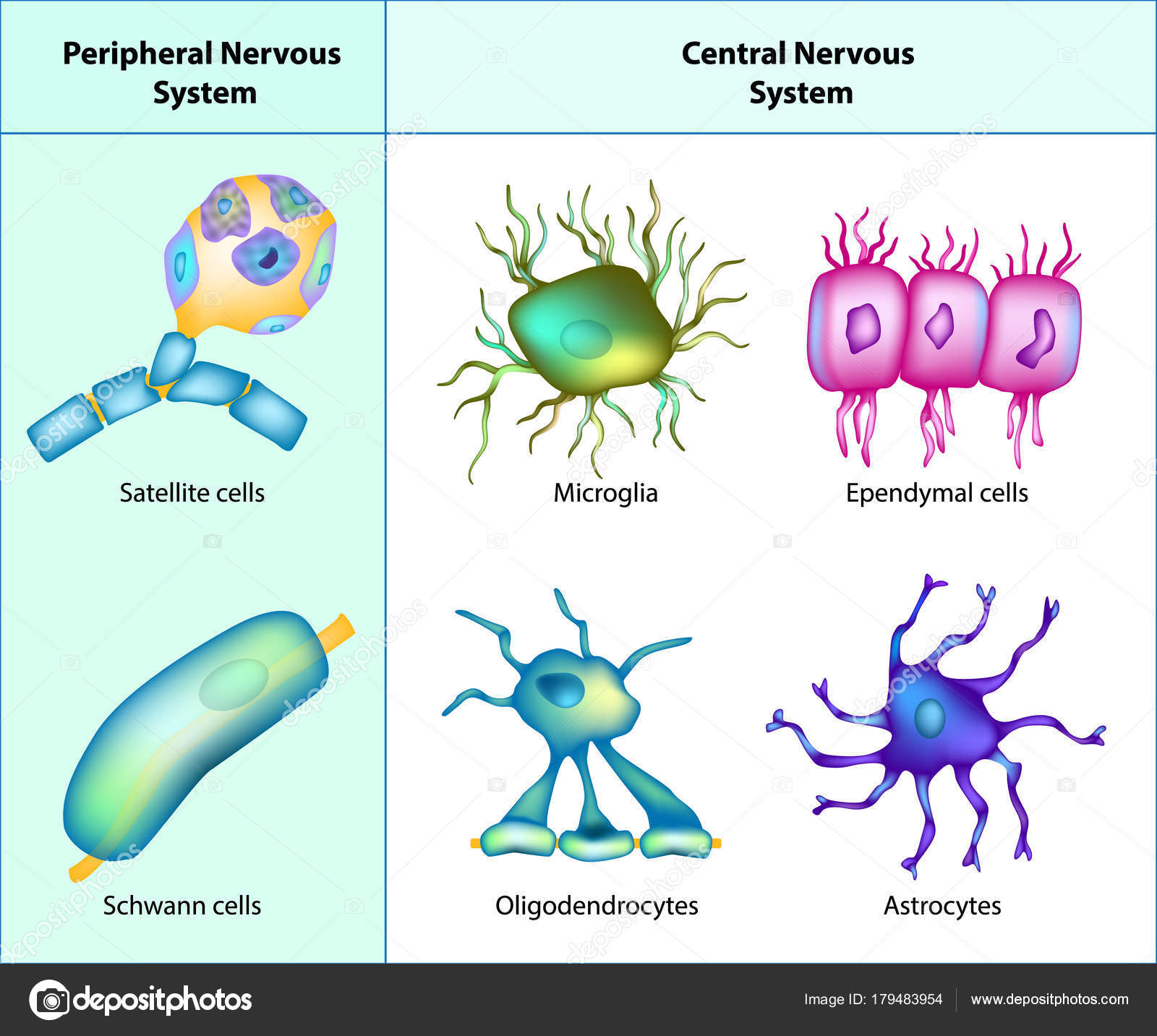 Mesoderma
Ectoderma
Gliasejtek
Velőcső
Dúcléc
haemopoetikus sejtvonal
Neuroepithelium
Oligodendrocyta előalak
radiális glia
Satellita-sejt
Ependyma, Tanycyta
Schwann-sejt
Astrocyta
Oligodendrocyta
Microglia
Agykamrákat bélelő hám
Neuronok védelme és térbeli elkülönítése, térkitöltés
Phagocytosis
Egy axon elektromos szigetelését biztosítja egy szakaszon
Ganglion-sejtek védelmét és elektromos szigetelését biztosítja
Több független axon elektromos szigetelését biztosítja egy szakaszon
Celluláris immunreakció
Liquor cerebro-spinalis termelése és keringése (plexus choroideus, kinociliumok)
Tápláló (trophikus) elem
A kapillárisok endotheljével együtt a vér-agy gátat alkotja
A sejtközi folyadéktér összetételét szabályozza (szinapszisok körül is)
Vér-agy gát, kémiai hatóanyagok jelátvitele a vér és az idegszövet között
Glia sejtek: Schwann sejt +satellita sejt
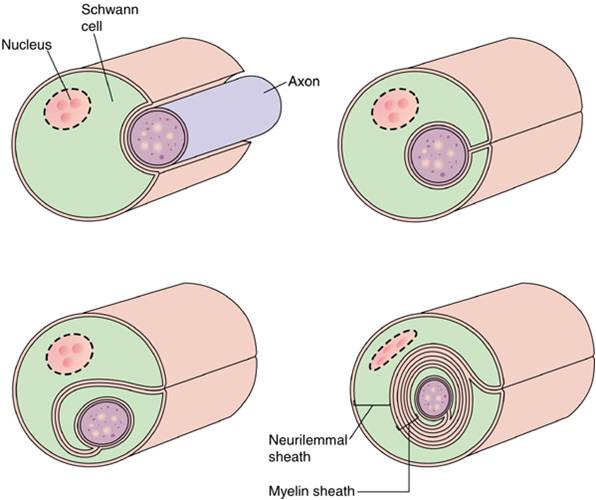 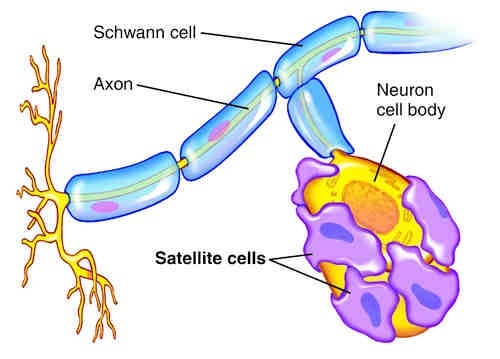 Satellita sejtek: ganglionokat veszik körül
                                        astrocytákhoz hasonló funkció	                                                            	                         a környezet regulálásában segítenek
Satellita sejt
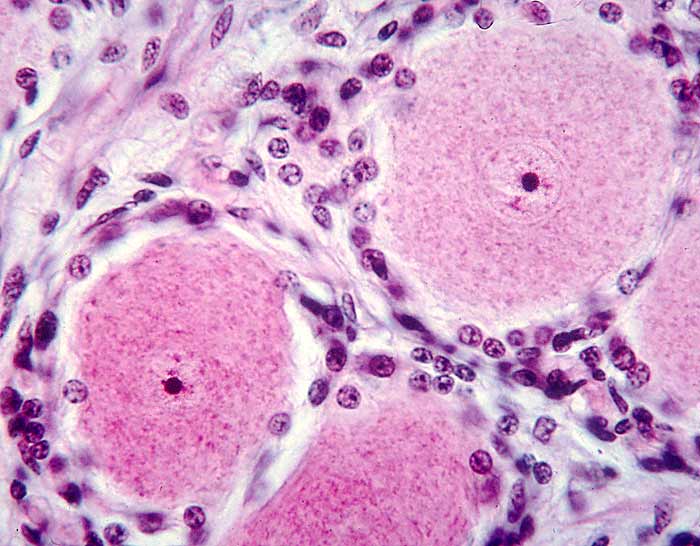 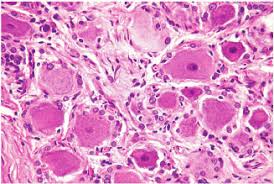 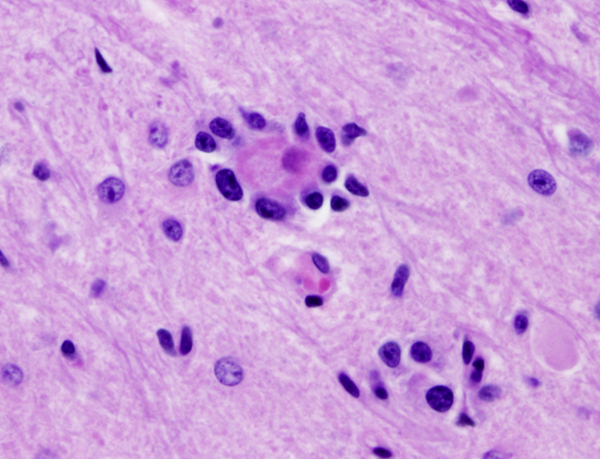 vegetatív ganglion
érző (spinalis) ganglion
Glia sejtek: oligodendroglia
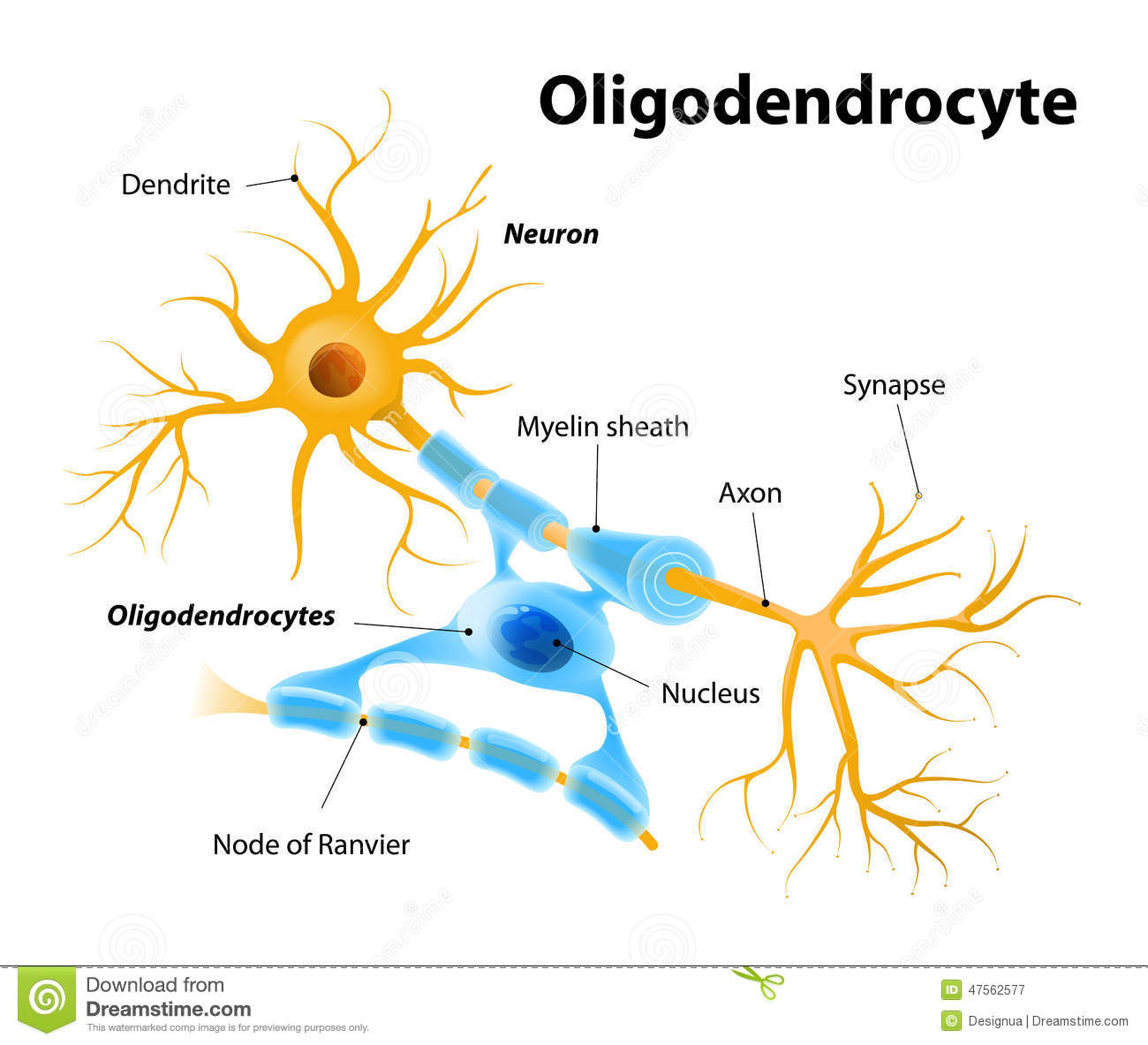 Ependyma sejtek
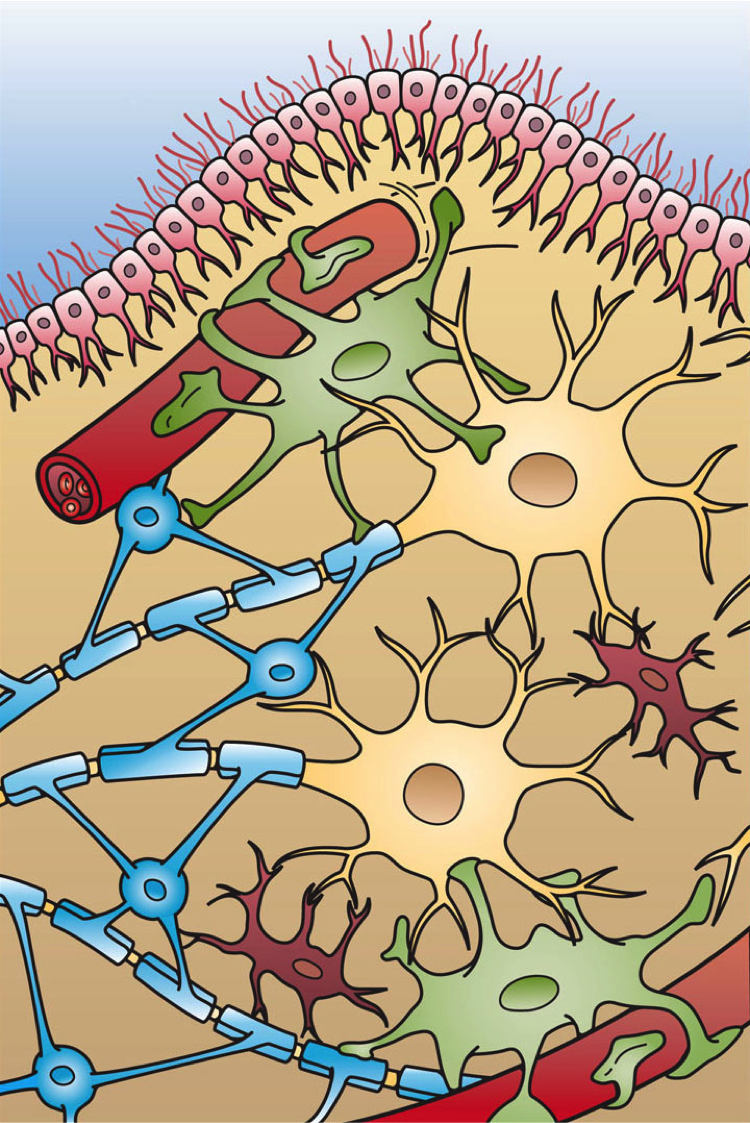 liquor cerebrospinalis
Az apikális felszinen: mikrobolyhok+csilló

Funkció:

- liquor termelése,         összetételének szabályozása

- barrier a liquor és a szövetnedv között; a makromolekulák mozgásának vándorlásának szabályozása
szövetnedv
Microglia
A csontvelőből származik
Védelem: fagocitózis (sejttörmelék, idegentest, kórokozók) 
	  celluláris immunválasz 	
	  antigén-prezentáció

Microglia aktivációja → citotoxikus anyagok felszabadulása → kórokozók
De: hatással van a neuronokra is!
Az egészséges neuronokat károsíthatja (neurotoxikus)
A neuronok átépülését segítheti (neuroprotektív)
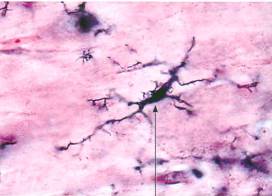 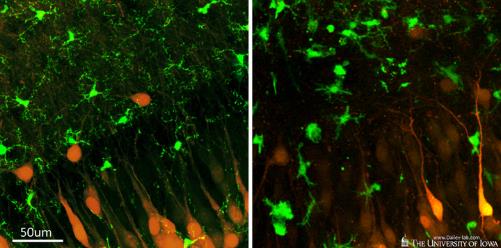 Aktivált microglia
Nyugvó microglia
Microglia
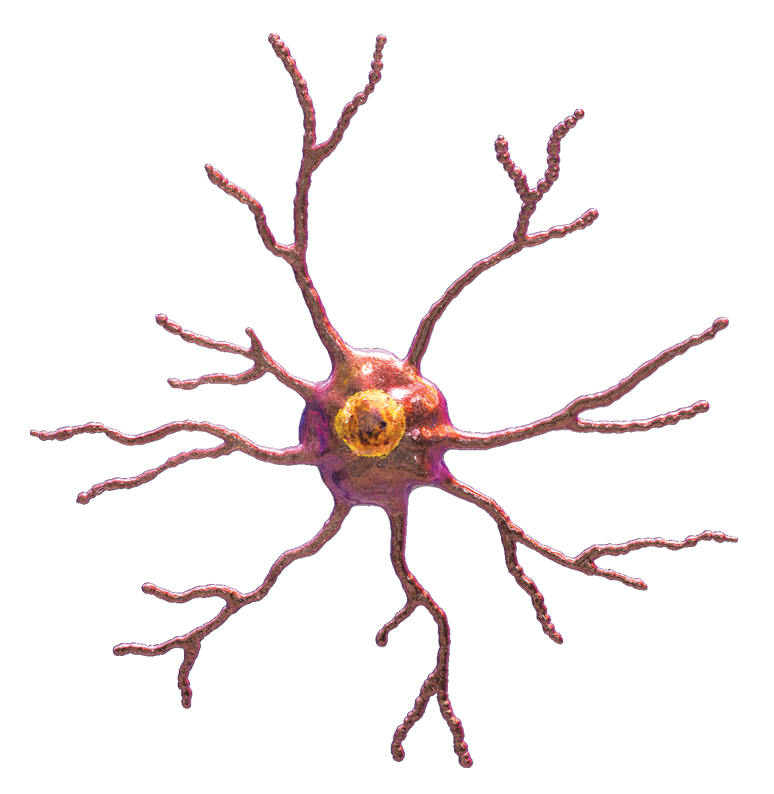 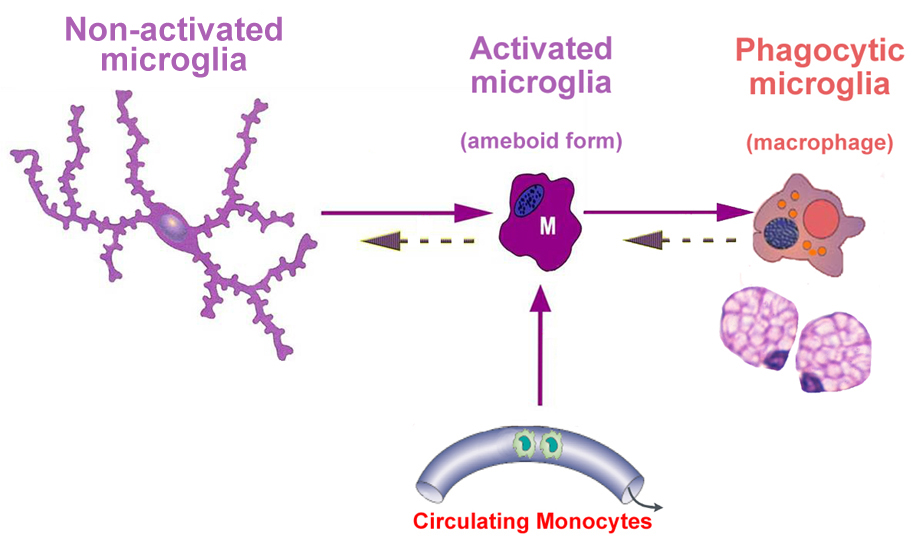 Microglia
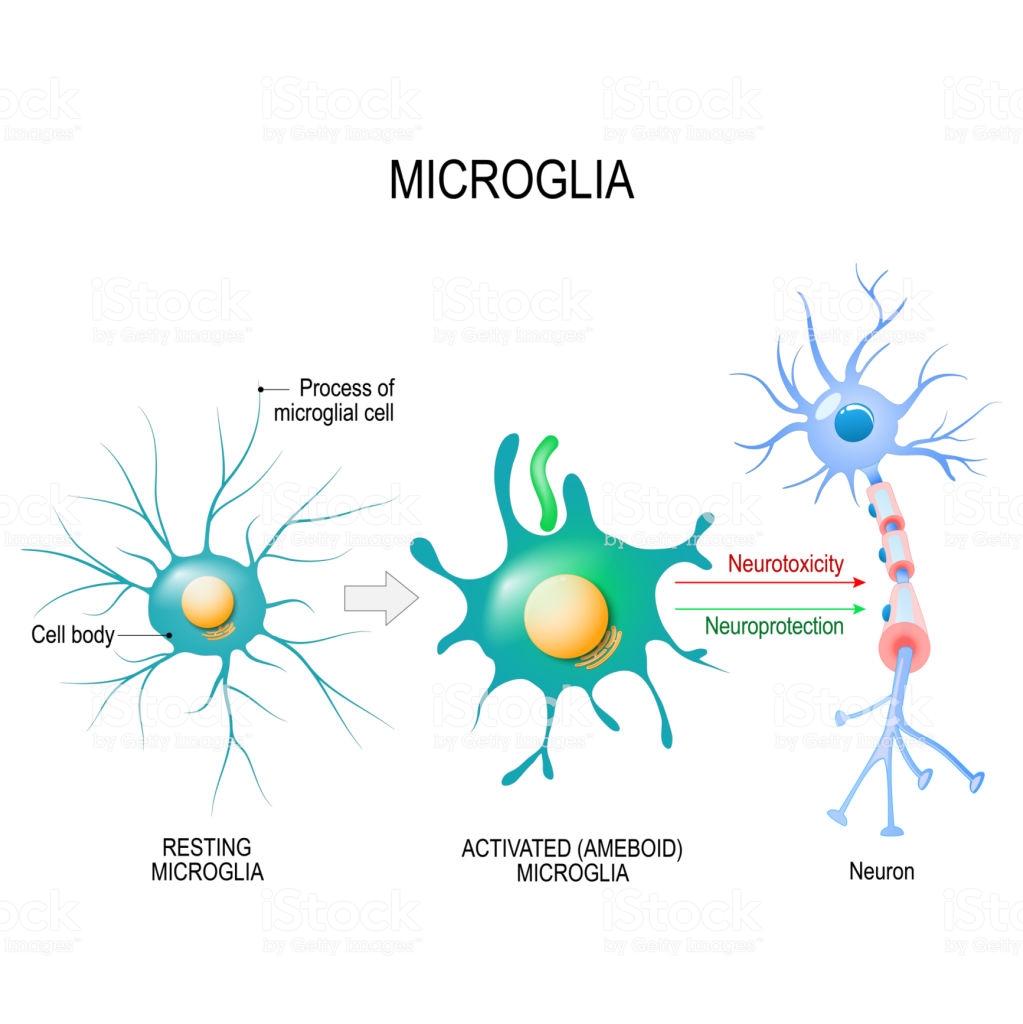 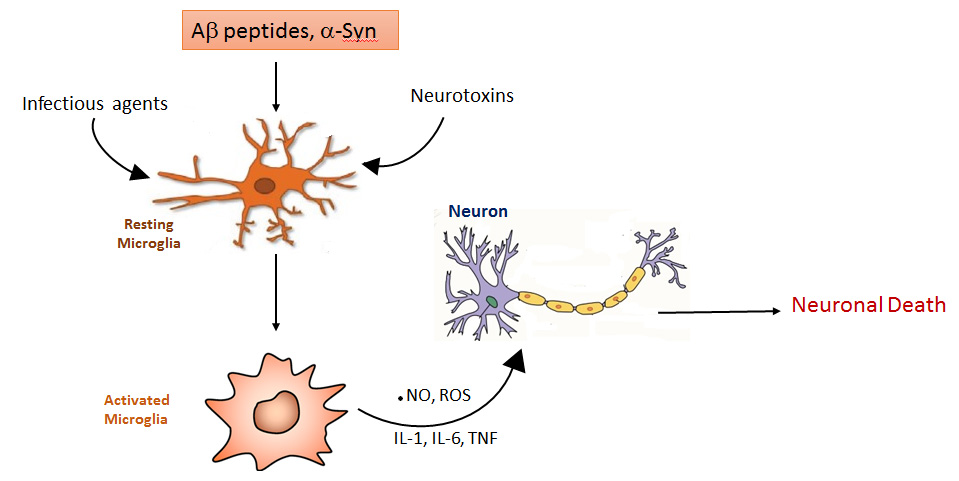 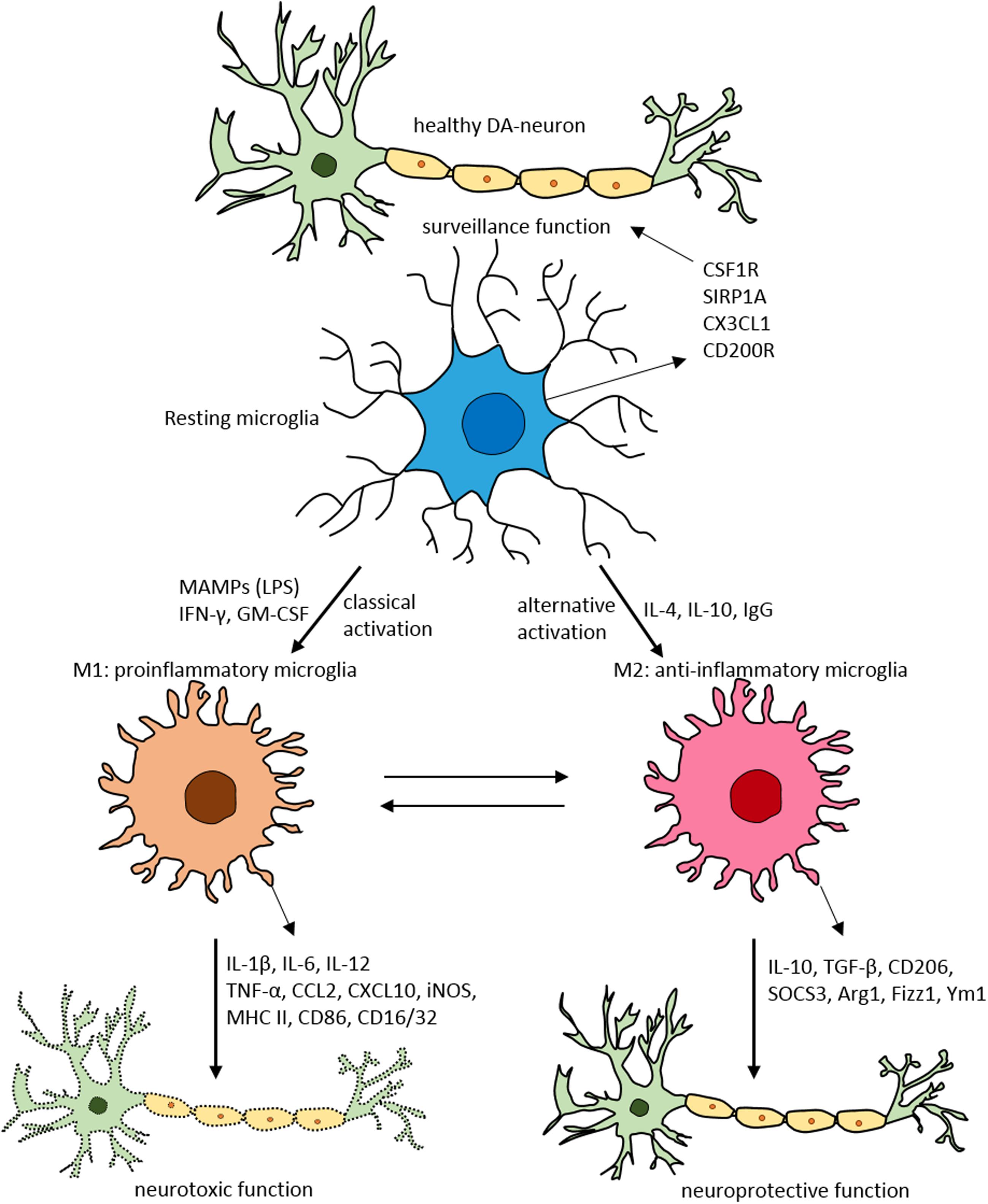 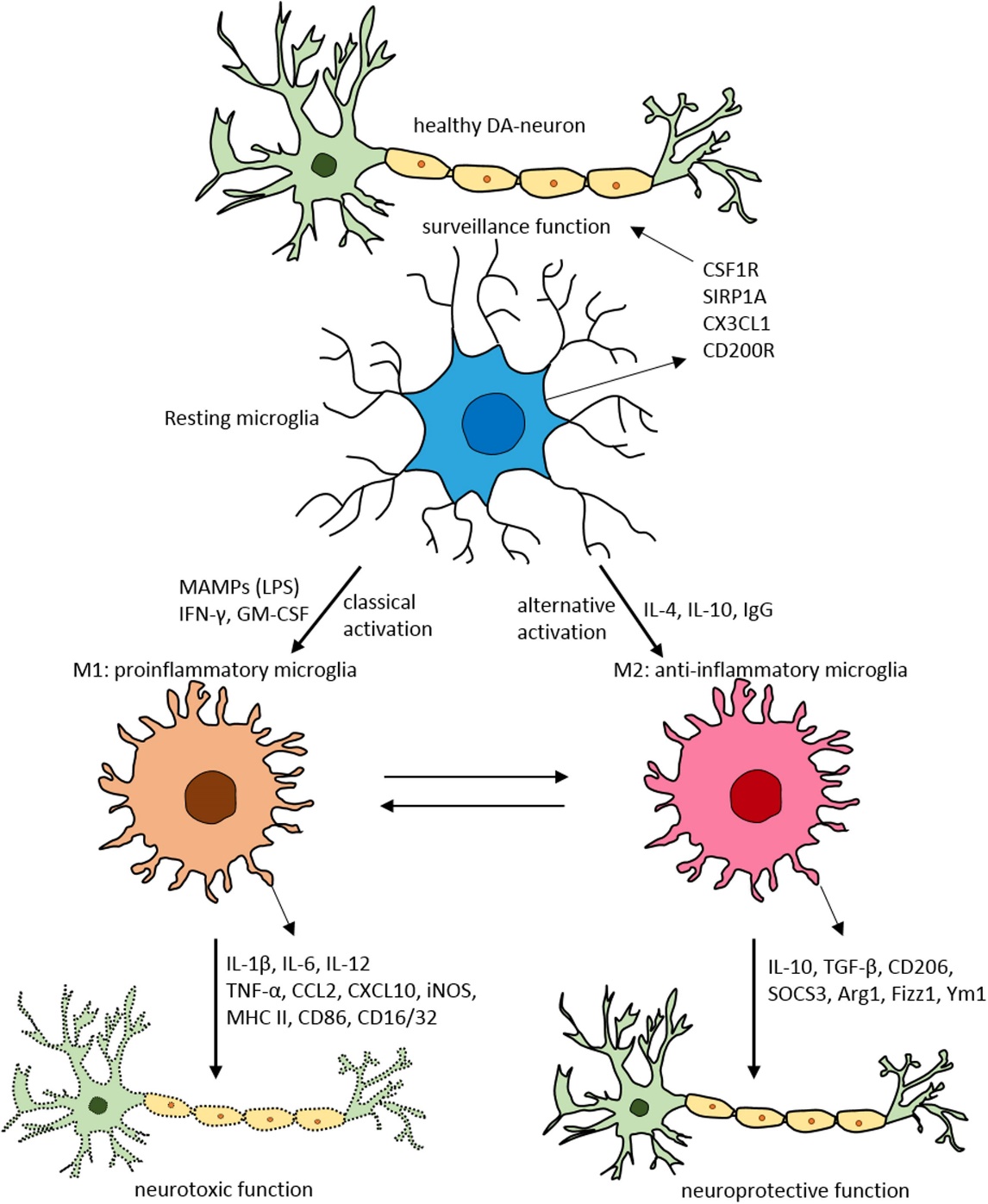 Microglia
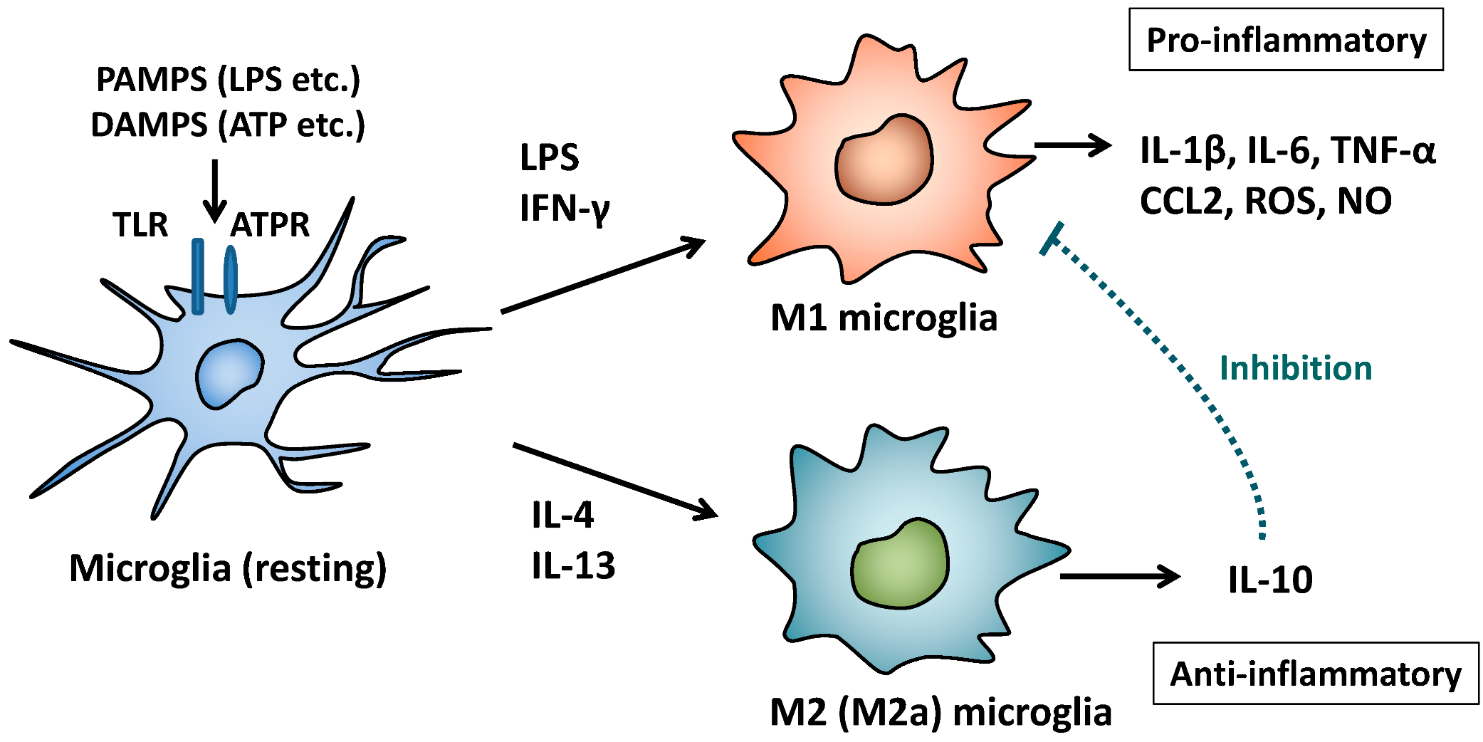 Astrocyta
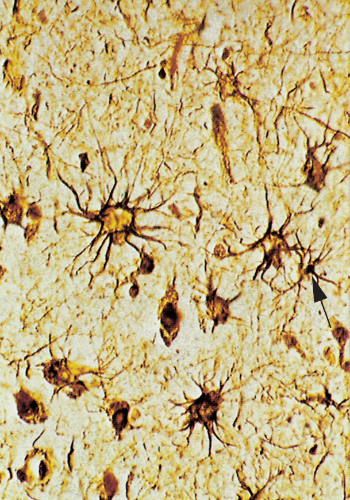 protoplasmazmás
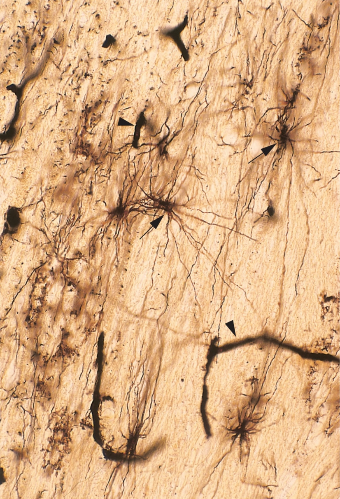 fibrillär-rostos
Főleg a szürkeállományban (Protoplazmás  astrocyta)
Főleg a fehérállományban (Rostos astrocyta)
Astrocyta  - GFAP
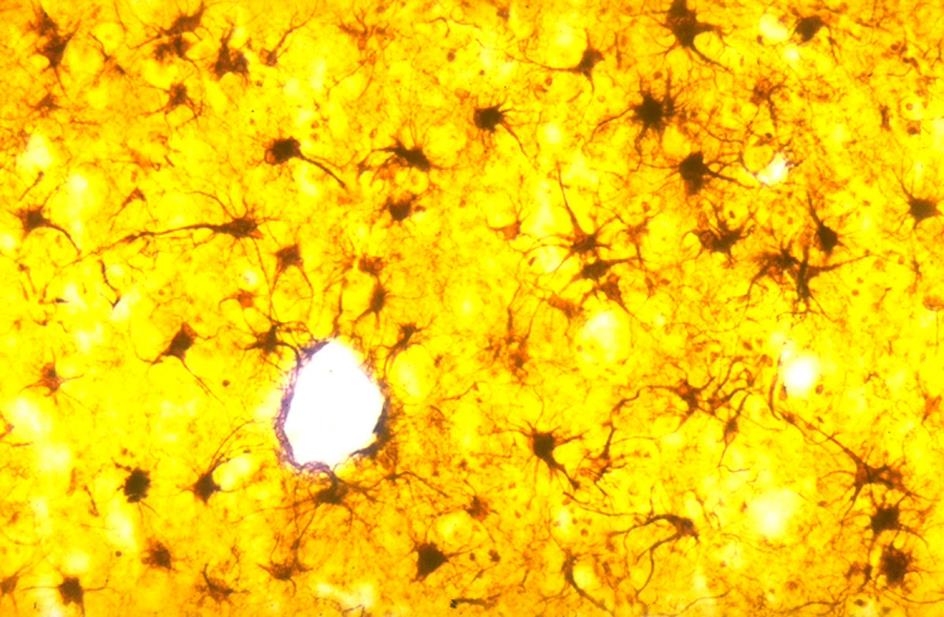 Astrocyta
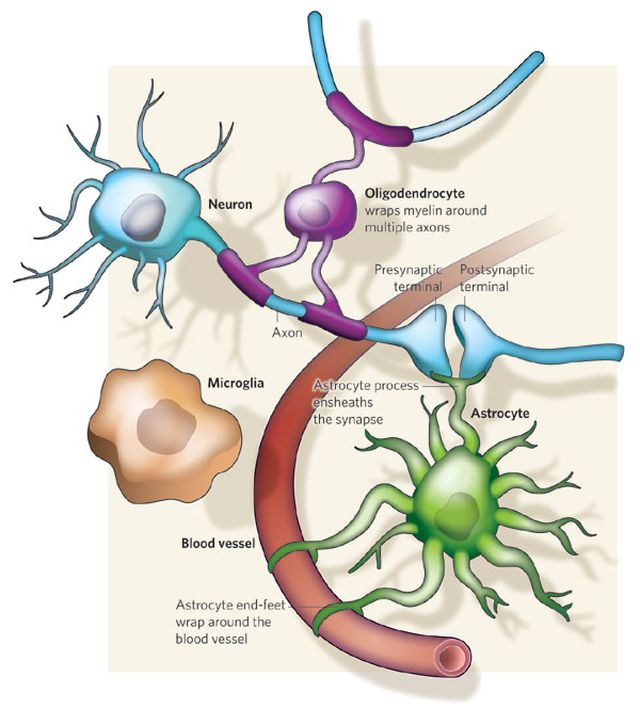 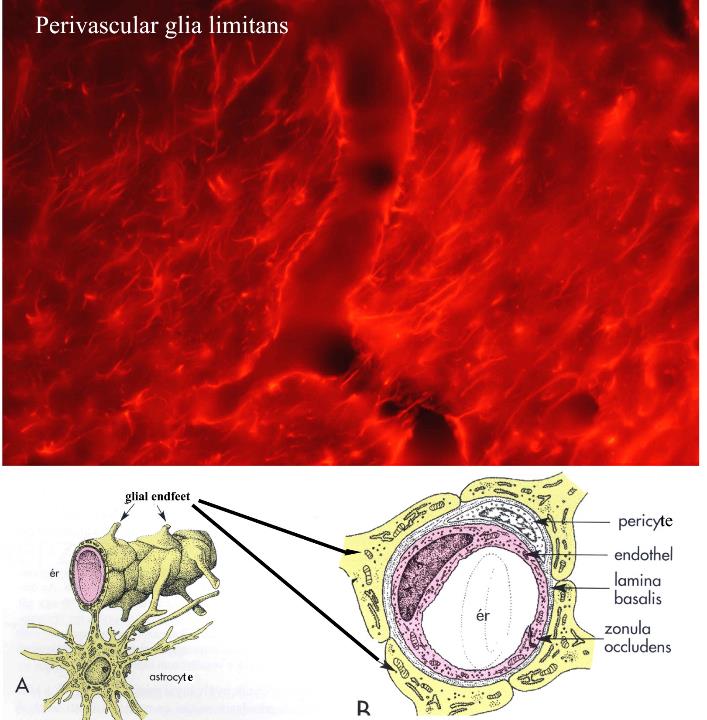 Astrocyta
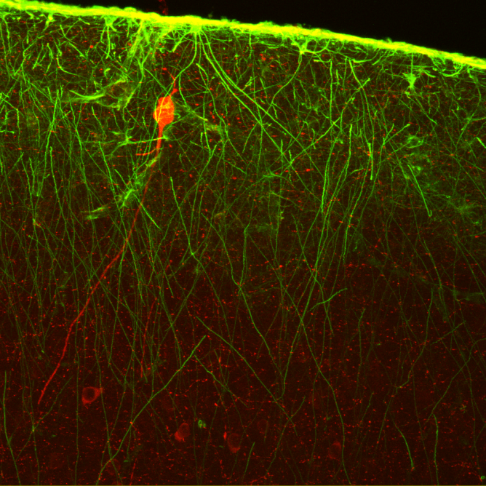 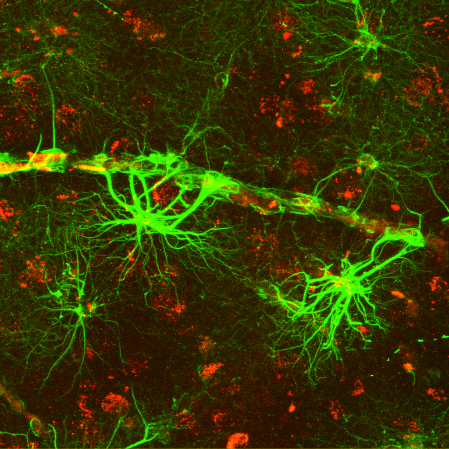 Membrana limitans gliae superficialis
Membrana limitans gliae perivascularis
Perifériás idegrostok
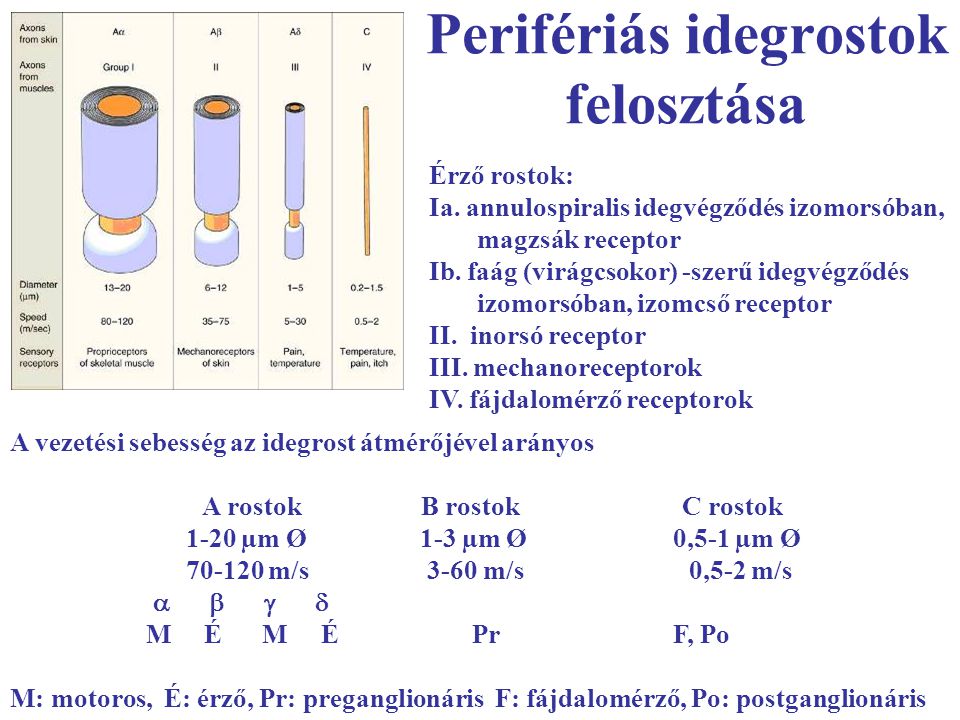 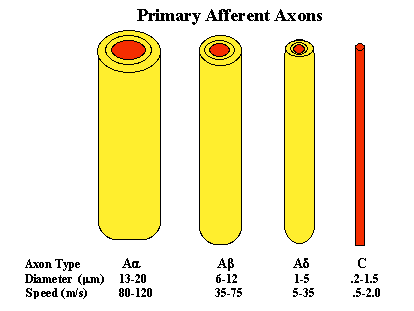 Perifériás idegrostok
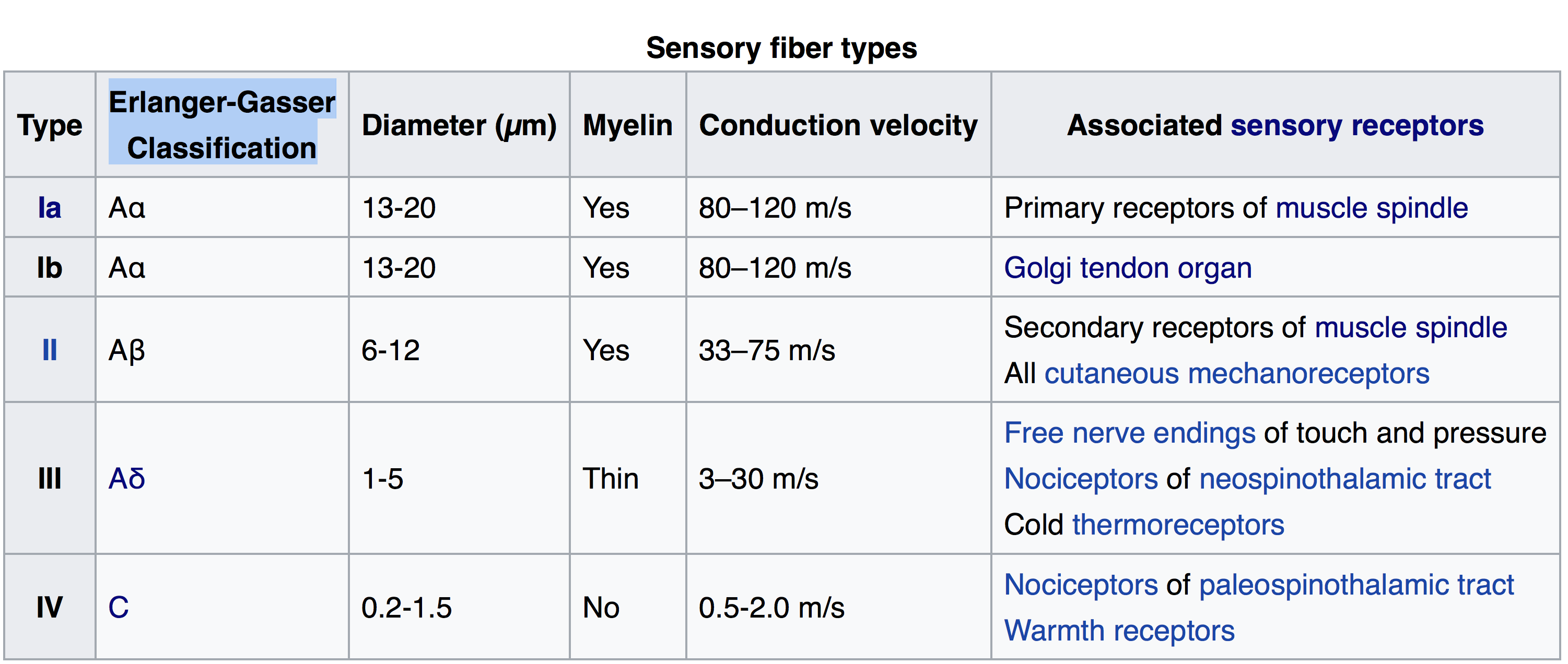 izomorsó elsődleges receptorai
Golgi in receptorok
az izomorsó másodlagos receptorai, valamennyi  mechanoreceptor a bőrben
szabad idegvégződések (tapintás, nyomás), nociceptorok, hideg termoreceptorok
nociceptorok (paleospinothalamicus pálya), meleg termoreceptorok
Perifériás idegrostok
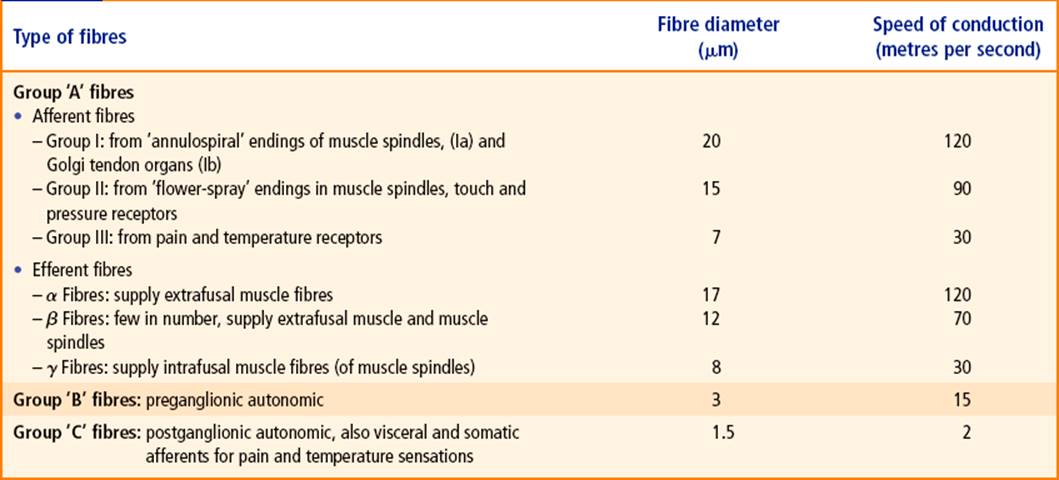